Logički operatori
pretraga sa sinonimima
         sužavanje pretrage
         eliminisanje nekog termina
Reči koje imaju više sinonima ili sličnih reči možemo povezati logičkim operatorom ILI (OR).

Na taj način ćemo dobiti rezultate koji sadrže bar jedan od navedenih pojmova za pretraživanje.
Na primer, ako tražimo knjige iz “akušerstva” možemo da dodamo i “porodiljstvo”.

Ovako ćemo proširiti pretragu sličnim terminima.
Pretragu sužavamo kada stavimo logički operator I (AND) između termina koje tražimo.

Ovako ćemo dobiti samo one rezultate kod kojih se spominju svi termini koje smo tražili.
Na primer, ako tražimo zadatke iz matematike, 
pretragu ćemo postaviti kao “matematika” I “zadaci”.
Ako želimo da izbacimo neki termin koji nije povezan sa temom koju pretražujemo koristimo operator I NE (AND NOT).
Na primer, kada tražimo sva dela Albera Kamija osim romana “Stranac”, upit ćemo postaviti kao “Alber Kami” I NE “Stranac”.
Logički operator ILI (OR)
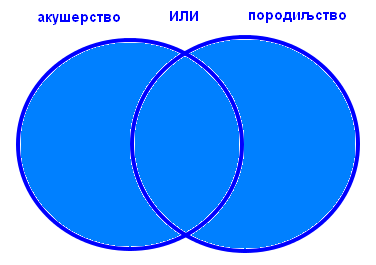 Logički operator I (AND)
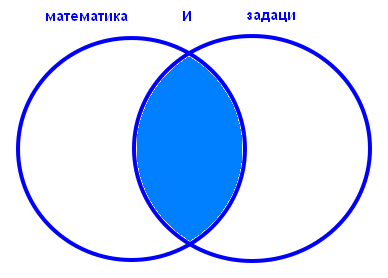 Logički operator I NE (AND NOT)
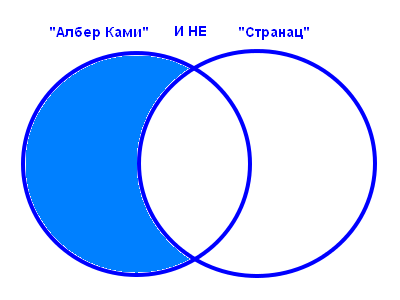 COBISS/OPAC je zajednički elektronski katalog oko 130 biblioteka iz Srbije. Korisnicima je omogućeno da pretražuju po uzajamnim kao i po lokalnim bazama bibliografskih zapisa svih biblioteka koje su uključene u sistem.

Pretraga u uzajamnom katalogu, pored traženog zapisa, pokazuje i spisak biblioteka u kojima se tražena publikacija nalazi.